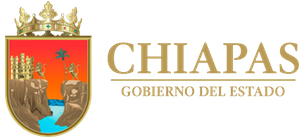 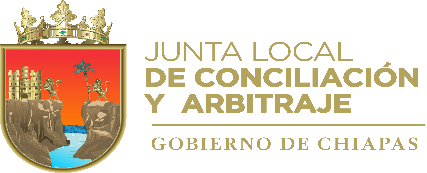 DIFUSIÓN A LA CIUDADANIA DE LA LEY DE INGRESOS Y DEL PRESUPUESTO DE EGRESOS FORMATO No.3 AL 01 DE ENERO DEL 2024
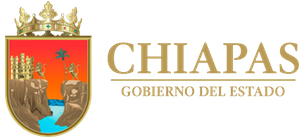 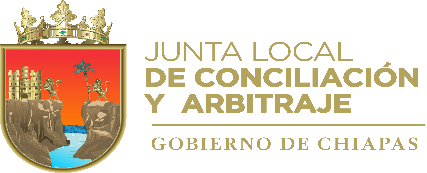 Información Presupuestal 2024
TEMAS DE IMPORTANCIA:

 ¿QUÉ ES EL PRESUPUESTO DE EGRESOS Y CUÁL ES SU IMPORTANCIA?

 ¿EN QUÉ SE GASTA?

 ¿PARA QUÉ SE GASTA?

 ¿QUÉ PUEDEN HACER LOS CIUDADANOS?
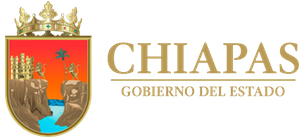 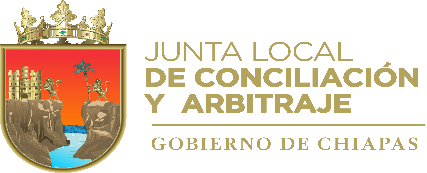 ¿QUÉ ES EL PRESUPUESTO DE EGRESOS Y CUÁL ES SU IMPORTANCIA?
Documento jurídico aprobado por el H. Congreso del Estado a iniciativa del C. Gobernador, en el cual se consigna el gasto público de acuerdo con su naturaleza y cuantía, el presupuesto es todo el dinero que estima gastar la Junta Local de Conciliación y Arbitraje del Estado de Chiapas, en cada ejercicio fiscal. 
En el presupuesto de Egresos se encuentra integrado en base a los diferentes clasificadores de gasto: Clasificador de Tipo y Objeto del Gasto; al Clasificador Funcional; al Clasificador Programático; Clasificador de Claves de Financiamiento; Clasificador Administrativo; y, a las demás disposiciones que al efecto emita la Secretaría de Hacienda. Lo anterior para tener un control eficiente y eficaz del gasto, teniendo como resultado este Documento el cual permite controlar, ejercer, analizar y evaluar el ejercicio de los recursos públicos, a fin de rendir cuentas de los mismos a la ciudadanía y que se cumplan los objetivos y metas.
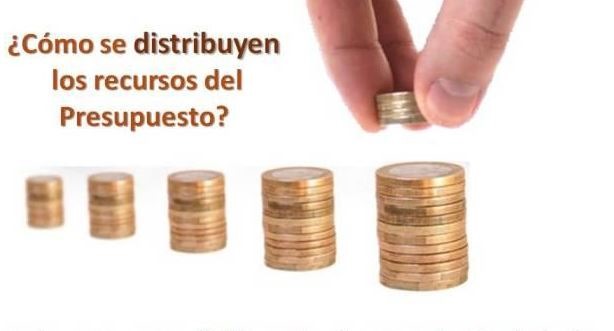 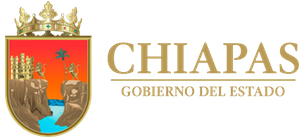 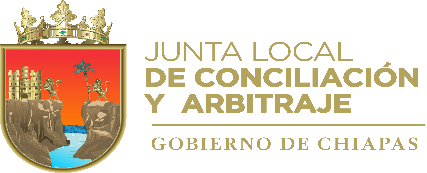 ¿EN QUÉ SE GASTA?
En hacer frente a las obligaciones de la Junta Local de Conciliación y Arbitraje del Estado de Chiapas:
Servicios Personales: Sueldo base al personal del Confianza y al personal sindicalizado, así como, todas las prestaciones de ley. 
Materiales y Suministros: Gastos para la  adquisición de materiales y útiles de oficina, de impresión y reproducción, consumibles para el procesamiento en equipos y bienes informáticos, material de limpieza, combustibles, lubricantes y aditivos, etc.
Servicios Generales: Energía eléctrica, teléfono, internet, agua potable, aseguramiento de bienes patrimoniales, arrendamiento de equipo de administración, servicio postal, servicio de vigilancia, servicio de limpieza, impuestos y derechos, etc.
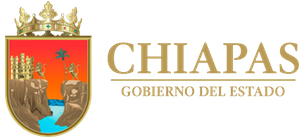 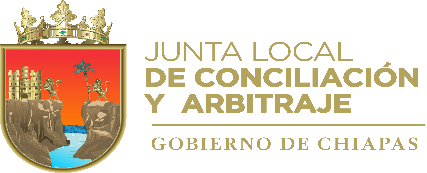 ¿PARA QUÉ SE GASTA?
Impartición de Justicia en Materia Laboral
Conciliación Laboral
Es un procedimiento Ordinario que consiste en la presentación de una demanda, reclamando diversas prestaciones por motivo de un despido injustificado, se desahogan todas las pruebas y el pleno de la Junta que corresponda, determina la procedencia o improcedencia de la misma.
Es un documento que el pleno de la Junta Local de Conciliación y Arbitraje dicta y eleva a la categoría de laudo, en el cual se hace constar la terminación voluntaria de la relación laboral entre un trabajador y el o los patrones.
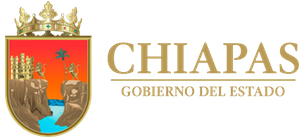 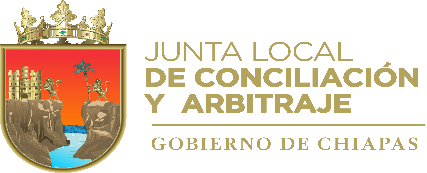 ¿QUÉ PUEDEN HACER LOS CIUDADANOS?
Dudas y Aclaraciones
LINK:

www.juntalocal.chiapas.gob.mx/ 

www.juntalocal.chiapas.gob.mx/pag_cuentap.php